MC-41 – INSTALLATION GUIDE
Header brackets
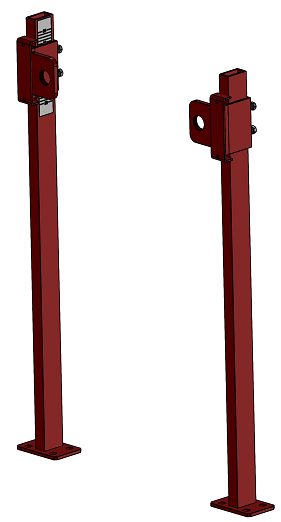 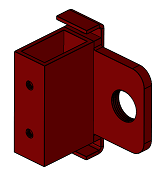 Slide header brackets
       over uprights, adjust
       their height using
       side ruler and secure
       with provided bolts
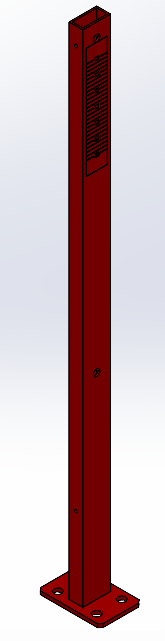 Secure carrier 
       uprights to floor
        into pipe case
Uprights
Leveling Bolts
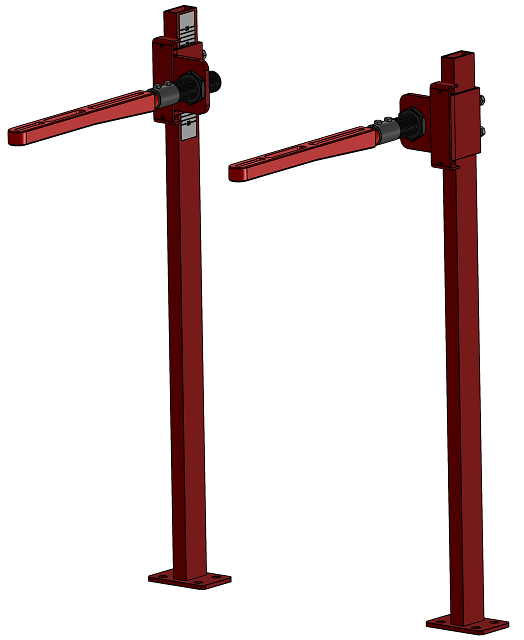 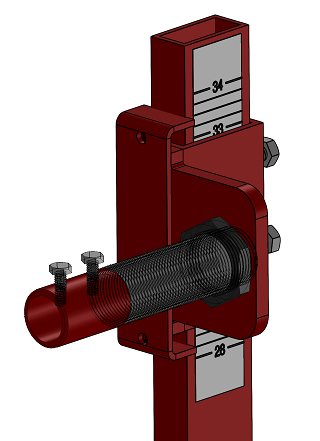 Set-up 1” nipple
      to support ductile
      iron arms
Mount the 
       concealed ductile
       iron arms to
       support lavatory 
       and adjust the
       leveling bolts
Concealed Arms
Nipple (1”) support
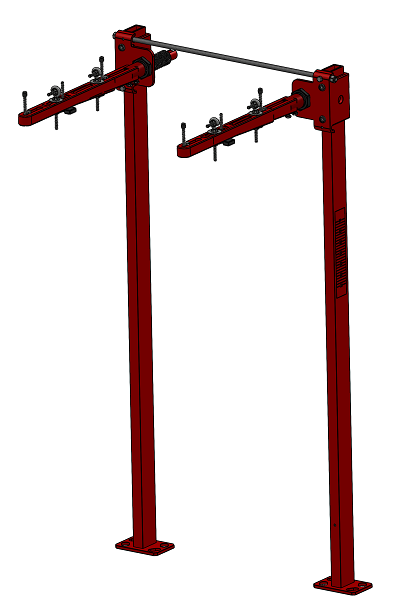 Install the eye-bolts
       as shown below:
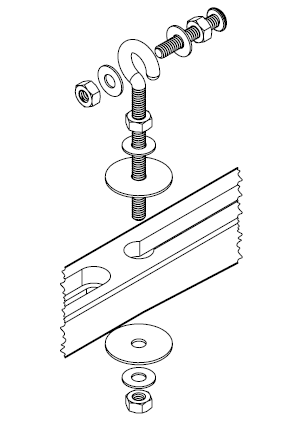